SGEF Proposal Presentation Template
Contents of this Presentation
Hi! This presentation is for any student, staff, or faculty member at the USF St. Petersburg Campus that would like to propose a project for funding to the Student Green Energy Fund (SGEF) committee.
If you are considering proposing a project to be funded by SGEF, keep reading! :)
This presentation will serve as a template for the presentation portion of your project. As you may already know, to get a project funded by SGEF, there are a few steps other than this presentation process.
SGEF Pre-Proposal Form
SGEF Full Proposal Completion
Presentation to committee
Post-approval paperwork (ERF or PO)
I hope this template is helpful to you in developing your presentation! If you  follow the format of this template, you are sure to create a solid proposal to the SGEF committee. Please also view the ORCA Biodigester Proposal and use it as a guide for what your proposal should look like - it satisfies all required info for a project presentation!
Best of luck in your presentation and project! Thank you for helping to make USF greener and more sustainable. 🌿
What’s the problem?
In this section, you should give some background info on the problem you’re trying to solve. (research)
What is the problem?
Where does it come from?
Why is it important?
Give details and facts to back up the foundation for your project. A stranger that is not too well-versed in your topic or SGEF should be able to understand what you’re presenting. This can take a few slides to fully flesh out.
2. Current Conditions of Site
What are the conditions of the site you’re looking to implement this project at? What are the results of the background research you’ve done, conversations you’ve had, and feedback you’ve gotten from USF students, staff, and/or faculty members about this problem?
Site examples include the Reef, all LEED buildings on campus, the entire campus, etc. depending on your project scale.
3. What solution are you proposing?
Now describe what you’re proposing we do to solve this problem. 
How and why does it work?
What process does it use?
Why is this sustainable?
Include solid stats and figures to back up your reasoning for implementing this solution. 
This can take a few slides to fully flesh out.
4. How do you propose we implement this at USF?
03
01
Step 1
Step 3
02
04
Describe your proposed steps for implementation
Show your campus research results!
Step 2
Step 4
Answer any questions you think committee members might have.
What departments will be engaged / involved?
5. SGEF Bylaw Adherence
In this section, cite the SGEF Bylaws and show  that your project aligns with our Project Criteria.
For example:

“Article 4:  Project Criteria
Required Criteria for Proposals
SGEF accepts proposals in the following two categories:
Reduce the university’s greenhouse gas emissions, waste, and/or energy costs
Proposals with indirect impact on the university’s greenhouse gas emissions may be considered for approval by the committee but should not exceed 10% of the overall budget per fiscal year. The indirect project categories as listed by the Association for the Advancement of Sustainability in Higher Education (AASHE) are; Education, Research, Campus Education and Public Education.” (copied and pasted from SGEF Bylaws.)

How does your project align with the SGEF Bylaws?
Cite the bylaws’ Project Criteria section and explain why SGEF is the right organization to fund this project.
Remember to include what category your project falls under: 
Category 1 = directly reduce GHGs, waste, and/or energy costs. 
Category 2 = indirectly reduce above listed factors through professional development / educational opportunities.
6. Return on Investment (ROI)
This section should break down the ROI you and the SGEF Green Fund Manager worked to calculate.
How could this project save USF money?
What are the tangible / intangible benefits of this project?
7. Cost Breakdown
Now it’s time to break down the cost for SGEF.
What are you proposing we fund?
How many units?
Are you including a contingency (buffer $) to account for complications?
Have you looked into other funding sources besides SGEF? Though not a requirement, additional match funding is a plus!
Attach Any Quotes or Additional Info
Use this section to attach any quotes you received for products to be purchased, invoices, email screenshots, etc. that would support your budget estimate and provide extra information to the committee.

Screenshots are fine, as long as you include all applicable info to assist in the decision-making process!
**Note that Students are not allowed to make any purchase commitments to a vendor. Any quotation received should only be used to support your budget estimates.**
8. Project Timeline
This is one of the most important parts of your entire presentation!
When does this project start? When will it be completed?
How long will it take to implement? (install, event dates, report, etc.)
If approved, what dates will the project take place?
Include as many details as possible (dates, time periods)
The more detail you include, the more likely the SGEF committee will approve!
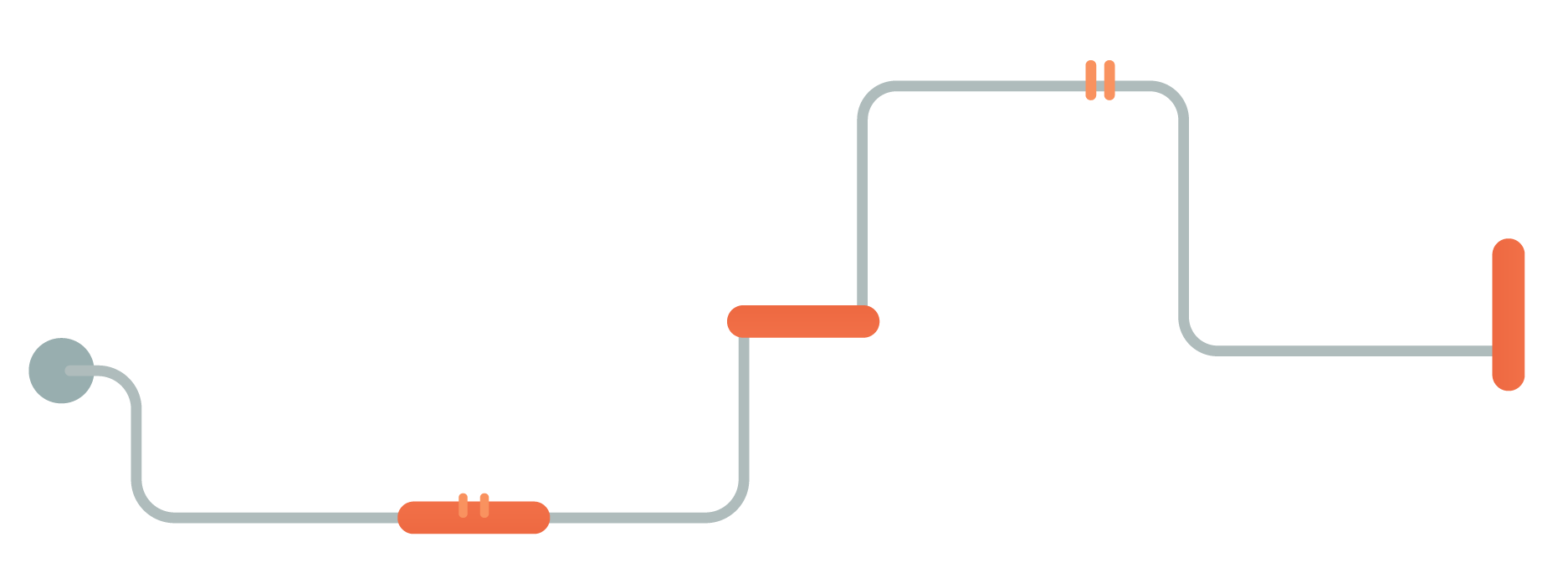 Week
01
Week
03
Oct 5-9
Propose project,
Project marketing
Week
04
Oct 19-23
Event 1
Week
02
Oct 26-30
Event 2
Project complete
Oct 12-16
Installation
References
If you used any outside (internet) research, feel free to reference it here!
Thank you! Questions?
Close it out with an opportunity for the committee to ask any questions for clarification.
You can go back and reference any of your slides during this Q&A portion!